Local health impact of physical inactivity: a new JSNA toolkit
Jon Roberts, Chris Payne, Adrian Davis, Mark Dancox, Paul Brown, Phil Install
SW Public Health Training Scheme
Bristol City Council
NHS Bristol/NHS South Gloucestershire 
Sustrans 
South West Public Health Observatory
How much of a problem is physical inactivity in my area?
Question for the JSNA
How does the problem compare with smoking, road traffic injuries, pollution, alcohol?
No good source
Physical Inactivity PILL(Population Impact at a Local Level)
For each LA in England, shows local impact of physical inactivity on 
All cause mortality
Coronary Heart Disease
Breast Cancer deaths
Colon cancer deaths
Physical Inactivity PILL
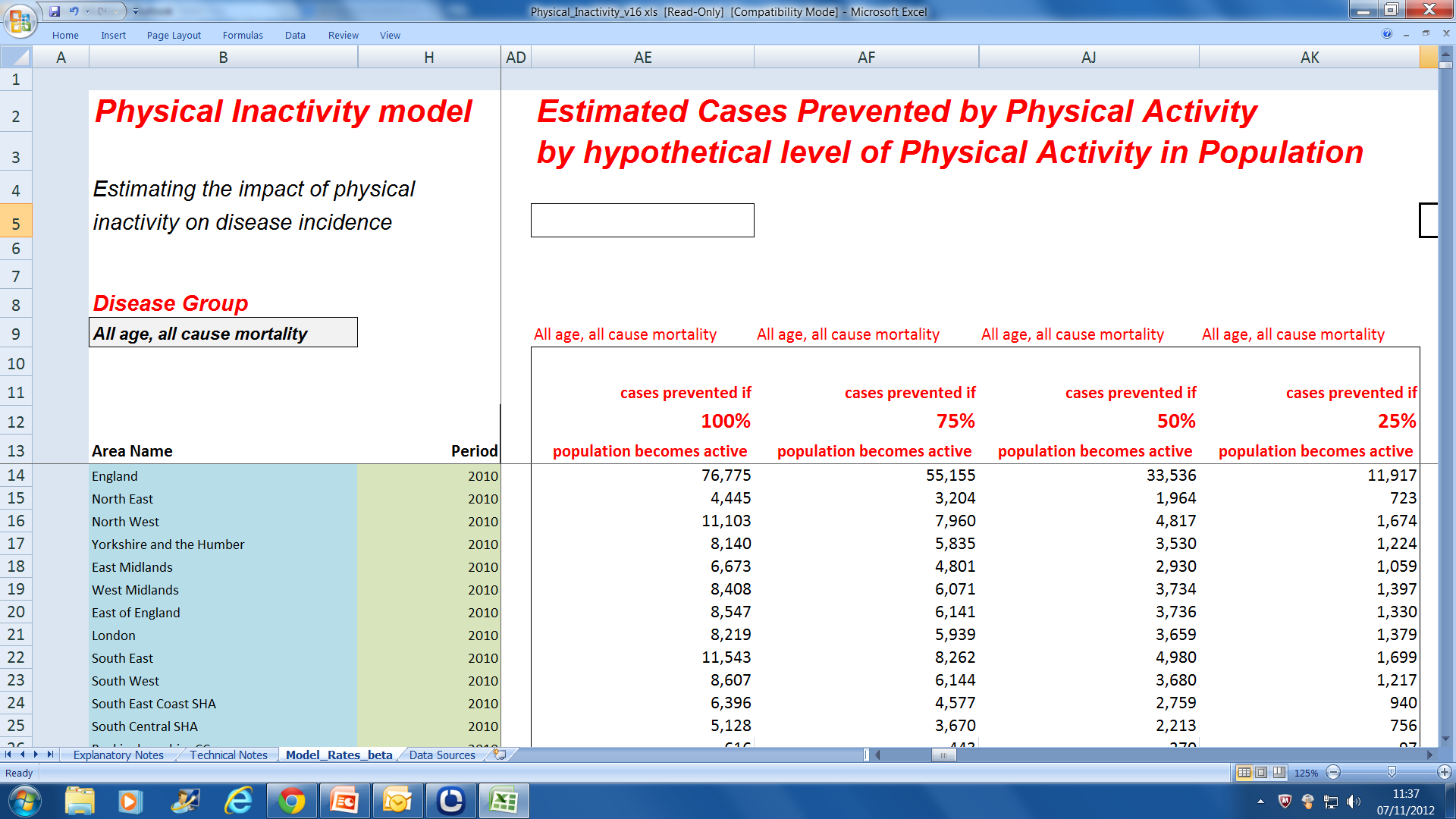 Questions
Will this tool help communicate health impact of physical inactivity?
How could it be best used at a local level?
What else needs to happen?
How to prioritise
a “user friendly” front end
health care cost data
other priorities?
Physical inactivity PILL
Will be published January 2013
	http://www.apho.org.uk/